СТРАТЕГИЧЕСКАЯ ИНИЦИАТИВА 
«КАДРЫ БУДУЩЕГО ДЛЯ РЕГИОНОВ»
НАВИГАТОР НАСТАВНИКА
РЕЗУЛЬТАТЫ ЛЕТНЕЙ ШКОЛЫ
Сформированы проектные команды в составе школьников/студентов колледжей, наставника, тьютора (студенты-лидеры)

Проработана проектная идея проектной команды

Подготовлен Паспорт проекта

Подготовлена Дорожная карта реализации проекта 

Сформирован план стажировок для реализации профессиональных и социальных проб
4
СТРУКТУРА ПРОЕКТНО-ОБРАЗОВАТЕЛЬНОГО МАРШРУТА И ОСНОВНЫЕ ВИДЫ ДЕЯТЕЛЬНОСТИ УЧАСТНИКОВ ИНИЦИАТИВЫ
Освоение индивидуального учебного плана (ИУП) обучающимися-участниками инициативы

Проектная деятельность – реализация группового проекта в составе проектной команды  

Стажировки - реализация профессиональных и социальных проб на стажировочных площадках — ведущих предприятиях и организациях региона 

Иные мероприятия в рамках федеральной и региональной программы образовательных мероприятий – участие в вебинарах, в том числе образовательных, направленных на формирование и развитие у участников инициативы навыков и компетенций XXI века
2
ЗАДАЧИ НАСТАВНИКА
Способствовать образованию проектных команд школьников/студентов колледжей в соответствии с их интересами

Совместно с тьюторами определить круг региональных проблем, которые станут объектом внимания школьников в рамках инициативы

Установить контакты с теми командами, которые выбрали в качестве сферы деятельности то, что входит в круг интересов наставника

Помочь командам определить круг проблем, решением одной из которых займется каждая из его команд

Поддерживать постоянную связь со всеми проектными командами и тьюторами своих проектных команд

Осуществлять регулярное наставничество и оказывать консультационную помощь по мере необходимости

Выступить в качестве рецензента/оппонента предложенного способа решения проблемы на основании анализа паспорта проекта

Оказывать административную поддержку своим проектным командам

Организовать стажировки для участников своих проектных команд

Организовать поиск спонсоров/потенциальных инвесторов в проекты лидеров будущего и содействовать в формирование сети пользователей продуктом

Поддержка рекламы и продвижения проектов своих проектных команд
4
I. ИНДИУВИДУЛЬНЫЙ УЧЕБНЫЙ ПЛАН УЧАСТНИКА ИНИЦИАТИВЫ. СТРУКТУРА
Учебные предметы основной образовательной программы образовательной организации, в контингенте которой числится обучающийся, осваиваемые в очной форме,

Учебные предметы основной образовательной программы образовательной организации, осваиваемые с использованием онлайн-курсов на платформе МЭО, осваиваемые в заочной форме

Обязательные онлайн-курсы*, направленные на формирование навыков и компетенций XXI века – «Лидерство», «Навыки презентации», «Тиминг — эффективное командное взаимодействие»

Онлайн-курсы по выбору*, связанные с реализацией проектной идеи (не менее 2-х онлайн-курсов по выбору)

*Обязательные онлайн-курсы и онлайн-курсы по выбору размещены в Библиотеке курсов цифровой среды МЭО - https://asi-futurestaff.mob-edu.ru/ui/index.html#/login . Вход в МЭО осуществляется наставниками по индивидуальному логину и паролю.
2
II. ПРОЕКТНАЯ ДЕЯТЕЛЬНОСТЬ УЧАСТНИКОВ ИНИЦИАТИВЫ. ОСНОВНЫЕ ПРИНЦИПЫ РЕАЛИЗАЦИИ
Проектная деятельность - ключевая активность в рамках инициативы

Состав проектной команды: наставник – тьютор (студент-лидер) – обучающиеся школ/студенты колледжей 

Тема проекта определяется в рамках одного из приоритетных направлений социально-экономического развития субъекта Российской Федерации, определенных региональным проектным офисом

Старт проектной деятельности – Летняя (Губернаторская)  школа
6
СТРУКТУРА ПРОЕКТНОЙ ДЕЯТЕЛЬНОСТИ
Структура проектной деятельности включает общие компоненты: 

анализ актуальности реализуемого проекта, его социальной и личностной значимости;

формулировка цели, задач, которые следует решить;

выбор средств и методов, адекватных поставленным целям;

планирование, определение последовательности и сроков работ;

проведение проектных работ или исследования;

оформление результатов работ в соответствии с замыслом проекта;

представление результатов.
4
ЭТАПЫ ПРОЕКТНОЙ ДЕЯТЕЛЬНОСТИ
Этап I. Поисковый: определение цели проекта (целеполагание), выбор средств достижения цели, разработка программы действий, включая поиск, выбор и анализ информации, т. е. исследование. 

Этап II. Аналитический (планирование): программирование, определение порядка действия, выявление последовательных этапов и тех, которые можно реализовывать параллельно, планирование, анализ временных ресурсов и установление сроков завершения каждого из этапов. 

Этап III. Практический: реализация плана,  создание продукта.

Этап IV. Презентационный и контрольный - представление продукта и отчета по работе над проектом: презентация продукта, оценивание и рефлексия.
4
ПАСПОРТ ПРОЕКТА. СТРУКТУРА
Паспорт проекта включает следующие разделы:

Название проекта
Руководитель проекта - наставник, студент-лидер (тьютор) 
Консультант(ы) проекта (опционально)
Учебные дисциплины, близкие к теме проекта 
Состав проектной группы (Фамилия, Имя учащихся, место учебы) и предполагаемое распределение ролей в проектной группе 
Тип проекта (информационный, исследовательский, творческий, практико-ориентированный, социальный)
Цель проекта 
Задачи проекта (2—4 задачи, акцент на развивающих задачах)
Вопросы проекта (3—4 важнейших проблемных вопроса по теме проекта, на которые необходимо ответить участникам в ходе его выполнения)
Необходимое оборудование
Аннотация (актуальность проекта, значимость на уровне региона)
Программа действий/метод исследования
Предполагаемые продукт(ы) проекта 
Этапы работы над проектом — Дорожная карта (для каждого этапа указать форму, продолжительность и место работы учащихся, содержание работы, выход этапа)
4
ДОРОЖНАЯ КАРТА РЕАЛИЗАЦИИ ПРОЕКТА. ФОРМА
4
III. СТАЖИРОВОЧНЫЕ ПЛОЩАДКИ. РЕАЛИЗАЦИЯ ПРОФЕССИОНАЛЬНЫХ ПРОБ
Стажировочные площадки обеспечивают реализацию профессиональных и социальных проб, представляют возможность ознакомиться с историей, производственным циклом и технологиями ведущих предприятий региона, а также подробнее изучить содержание деятельности ряда востребованных на современном рынке труда профессий.

Профессиональная проба — это профессиональное испытание, моделирующее элементы конкретного вида профессиональной деятельности, способствующая сознательному, обоснованному выбору профессии. Профессиональные пробы дают подростку возможность приобрести опыт в той деятельности, которую он выбрал, и определить, соответствует ли её характер его способностям и умениям. 
Профессиональные пробы проводятся в учреждениях и организациях — ведущих предприятиях региона различных отраслей. 

Профессиональные пробы (примерные формы): производственное задание, связанное с выполнением технологически завершенного продукта, участие в изготовлении /изготовление опытных образцов проектного продукта изделия,  деловые (имитационные) игры и практикумы, творческие задания исследовательского характера, обеспечивающие реализацию проекта, производственные практики,  практические прикладные исследования и т.д.
7
III. СТАЖИРОВОЧНЫЕ ПЛОЩАДКИ. РЕАЛИЗАЦИЯ СОЦИАЛЬНЫХ ПРОБ
Социальная проба — это особый вид социальной активности, связанной с выполнением специально организованной социальной деятельности в экономической, политической и духовной сферах. Вовлечение учащихся — участников инициативы АСИ в социальную практику позволяет решить значимые в современных условиях задачи, такие как формирование и развитие компетенции социального взаимодействия, социальной компетентности в целом. 

Виды социальных проб: экскурсия, интервью, анкетирование, пресс-конференция, наблюдение, социологическое исследование, встреча с компетентным специалистом.

Объекты деятельности в ходе социальных проб: социальные институты (инспекция по делам несовершеннолетних, отделение пенсионного фонда, отделение социального обеспечения граждан, центр психологической работы с детьми), социальная среда, социальные явления, социальные отношения
7
ДОРОЖНАЯ КАРТА ПРОВЕДЕНИЯ СТАЖИРОВОК. ФОРМА
4
IV. МЕРОПРИЯТИЯ ФЕДЕРАЛЬНОЙ И РЕГИОНАЛЬНОЙ ПРОГРАММЫ ОБРАЗОВАТЕЛЬНЫХ МЕРОПРИЯТИЙ
Предлагаемые мероприятия: вебинары, конференции, консультации и др. 
Пример участия в мероприятиях федеральной программы образовательных мероприятий:  в первом сезоне инициативы было проведено более 20 вебинаров («Z-экология. Медиаграмотность, вкус и цвет», «Диалог с подростком «5 шагов осознанного выбора»,
        «Digital – азбука невербальной коммуникации»; 
      рекордсмен по участию в федеральных вебинарах -  участник –       	инициативы Нечаева Полина из Тюменской области
8
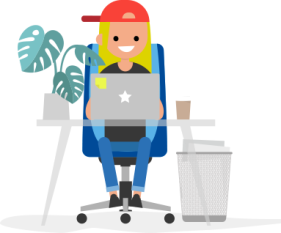 Тетерина Светлана Леонидовна
руководитель федерального проектного офиса

E-mail: teterinasl13@gmail.com
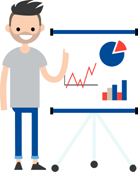